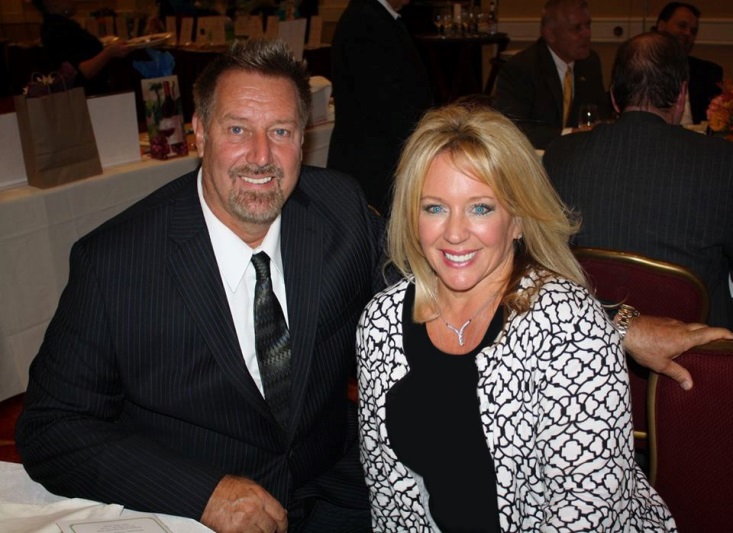 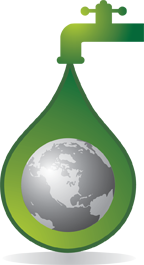 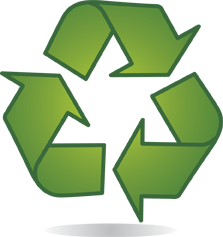 Morris County Municipal Recycling Coordinators
Overview of Food Waste Disposal Ban Legislation
Bayshore Family of Companies 
Gary Sondermeyer 
September 22, 2020
Sustainable Food Management
S-3027 Passed in July 2017:  New Jersey Food Waste Reduction Act
	-  Goal to Reduce Food Waste by 50%  by 2030 
	-  DEP to Prepare an Implementation Plan in 1 Year
	-  Link: https://www.njleg.state.nj.us/2016/Bills/AL17/136_.PDF 
 DEP Draft Food Waste Reduction Plan Released in August of 2019
	- Sector Based Approach
	- Plan Being Finalized at this Time 
	- Link https://www.nj.gov/dep/dshw/food-waste/food_waste_plan_draft.pdf 
Food Waste Recycling Act Signed by Governor on 4/14/2020 as A2371/S865
	-  Disposal Ban Legislation First Developed through ANJR October 2014
	-  Many Versions over 5 ½ Years:  Version passed close to Original Scope
	-  Link: https://www.njleg.state.nj.us/2020/Bills/A2500/2371_R2.PDF 
Other Important Food Reduction/Recycling Developments:
	-  A4705 Passed in May ’19, Creates New Jersey Food Waste Task Force 
	- DEP School Food Waste Guidelines (reduction, donation, recycling)
	- DEP Food Reduction Website:  https://www.nj.gov/dep/dshw/food-waste/
What’s Left in the Can After 30 Years of Mandatory Recycling?
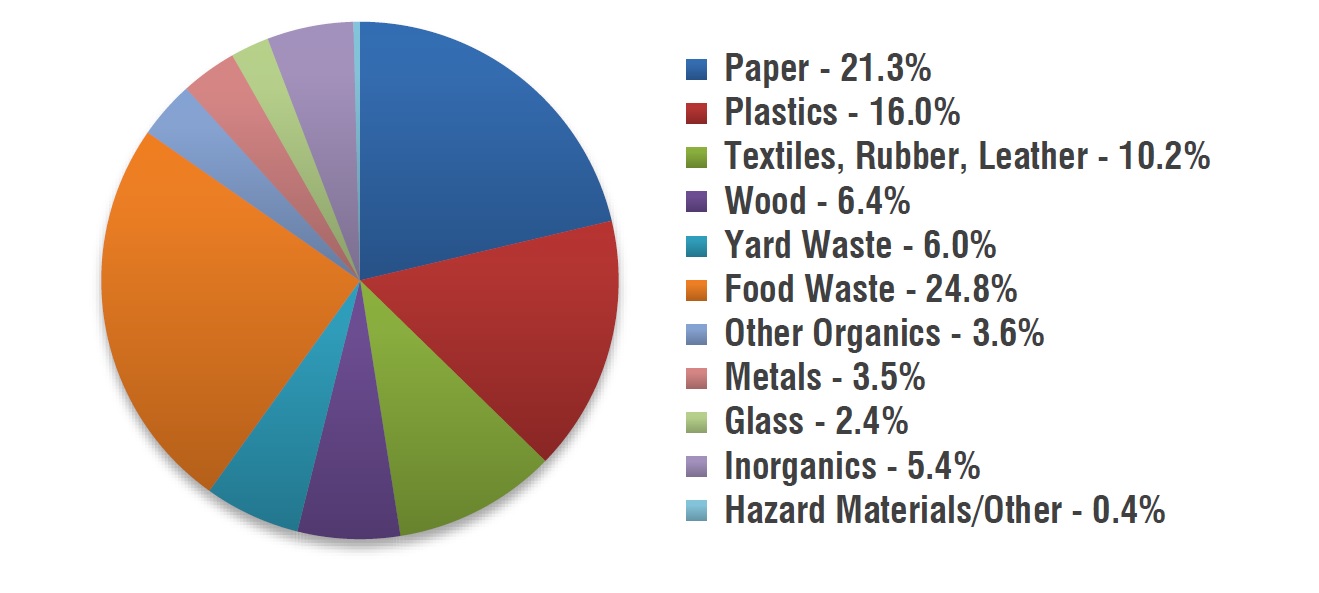 A2371/S865 Overview
ANJR Modeled Draft off of Connecticut Legislation 
New England States Are 5 Years or More Ahead of us:  CT, MA, VT, RI, NYC   and Philly 
Disposal Ban Becomes Effective In October of 2021 – Who’s In? 
	- Large generators (52 Tons Per Year – a Ton Per Week)
	- Facility Available within 25 road miles of a food waste facility 
	- Can’t pay More than 10% of Transportation and Disposal 
DEP has to:
	- Adopt any Needed Rules and Regulations
	- Outline Recordkeeping & Reporting Obligations of Generators
	- Provide Guidelines on Calculating Generation
	- List Food Waste Products to Recycle and Operating Standards
Market Development Council Created -  Year to Report
Procurement Requirements for State Agencies 
50 Cent Host Community Benefit Authorized
Who Generates the Food?
Composition Estimate From NRDC:
		- 43% Residential
		- 26% Restaurants
		- 14% Retail Supermarkets
		-  9% Institutions (Hospitals, Prisons, Schools)
		-  8% Food Manufacturers & Processors 
Old DEP Generator Report from October 2014:  Who’s Covered? 
		- 495 Grocery Stores
		-  421 Restaurants
		-  53 Hospitals
		-  12 Heathcare Facilities (Nursing Homes)
		-  45 Colleges & Universities
		-  23 Correctional Facilities
		-  893 Food Manufacturers
		-  761 Food Wholesalers
		-  130 Event Venues
		-  61 Hotels & Motels
		-  51 Resorts and Casinos
Other Stuff Happening!
Community Gardens Petition For Rulemaking to NJDEP
DEP Research Dollars Under Recycling Enhancement Act:  
	- Projects Awarded:  https://www.state.nj.us/dep/dshw/recycling/summary_of_approved_2019_awardees.pdf 
	-  Sustainable Jersey Project for Schools
		- K – 12 Reduction Best Practices
		- Model Food Waste Diversion & Composting Guidance
		- Fund 3 Pilot Studies (like Chatham Borough)
		- Develop Comprehensive Toolkit
Current Food Waste Recycling Infrastructure:
	-  Trenton Biogas (100,000 TPY or 450 TPD Capacity)
	-  Waste Management and RVSA Project (130,0000 TPY or 500 TPD) 
	-  Organic Division Permitted – Never Built (60,000 TPY or 200 TPD)
	-  Kean Digester (For Solutions Company)
	-  Princeton University Digester 
	-  Ag Choice Facility in Andover, Sussex County  
Organics White Paper – New Jersey Climate Change Alliance, ANJR, 
	Composting Council and Sustainable Jersey